The European Research Council
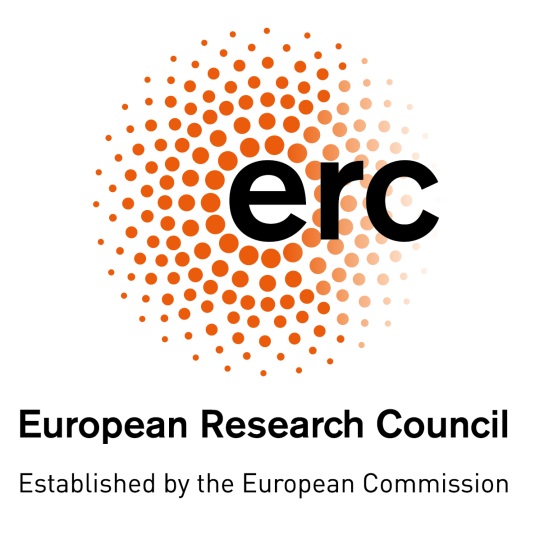 The ERC evaluation process
David Gallego
© Art & Build Architect / Montois Partners / credits: S. Brison
Alea iacta est…
The ERC Evaluation process: 1 proposal, 2 steps.
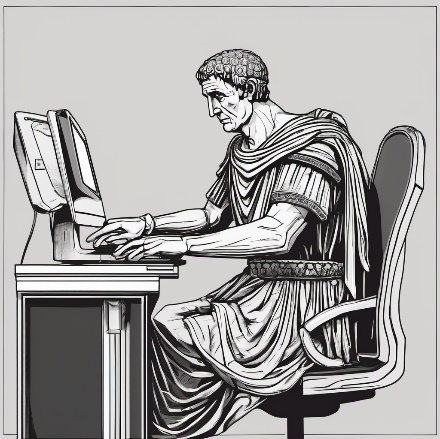 ELIGIBILITY
… our work starts here.
Stay tuned for requests!
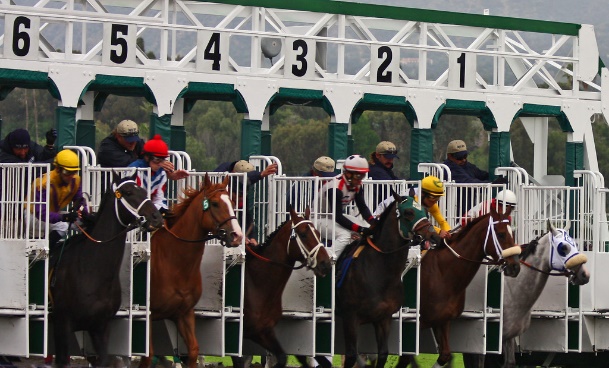 Evaluation Starts!
│ 2
Conflict of Interest
Identified + declared + excluded reviewer
Assign reviewers
Abstract + keywords
Individual Reviews
Panel Members + CPRsGeneralist
Evaluation
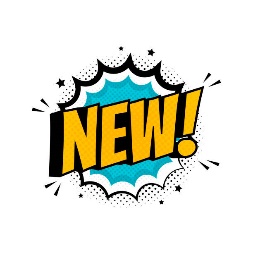 Sole criterion : scientific excellence.

Evaluation primarily focused on the proposed research project: ground-breaking nature, ambition, and feasibility.

Principal Investigator: overall assessment of scientific capacity, creativity and expertise and capacity to execute the project.
│ 4
Conflict of Interest
Identified + declared + excluded reviewer
Assign reviewers
Abstract + keywords
Individual Reviews
Panel Members + CPRsGeneralist
Discussion
Ranking
Reviews to ALL panel
Step 1 Panel Meeting
Ground-breaking nature, ambition, and feasibility

To what extent does the proposed research address important challenges? 

To what extent are the objectives ambitious and beyond the state of the art (e.g., novel concepts and approaches or development between or across disciplines)? 

To what extent is the outlined scientific approach feasible bearing in mind the groundbreaking nature and ambition of the proposed research?
Intellectual capacity and creativity

To what extent has the PI demonstrated the ability to conduct ground-breaking research? 

To what extent does the PI provide evidence of creative and original thinking? 

To what extent does the PI have the required scientific expertise and capacity to successfully execute the project?
Anot invitedCan apply next year
CWait for 2 years
Ainvitedmax. 44
BWait for 1 year
Individual Reviews
Panel Members + Specialists RRs
Nominate Remote
Reviewers
Prepare your interview!
Feedback to Applicants
│ 5
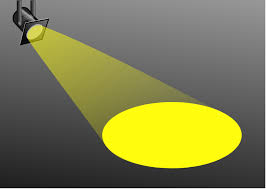 Focus on the Science
I have been invited for an interview – now what?
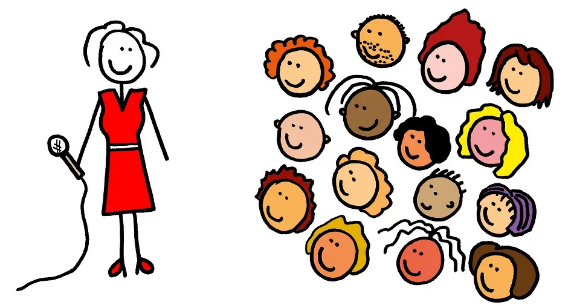 Anticipate questions
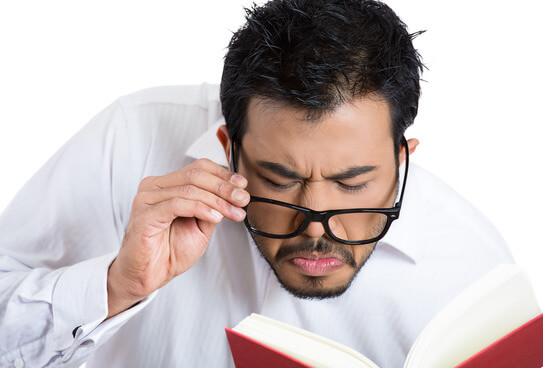 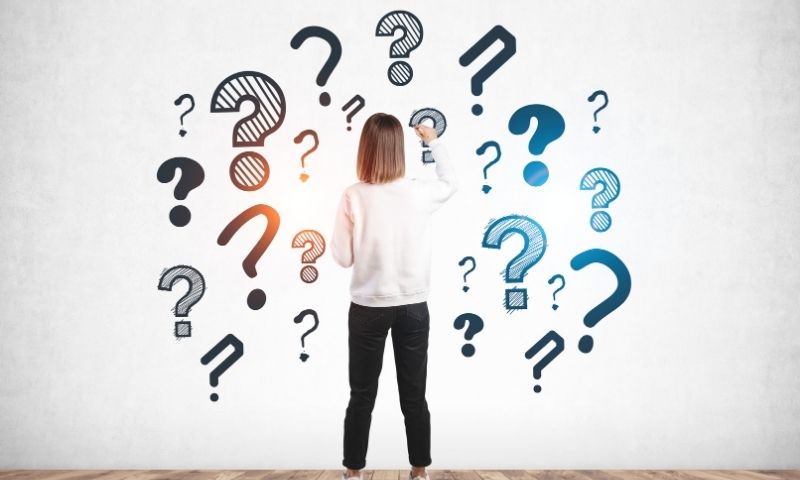 Don’t just read your presentation
SCIENCE
Test yourself:
Mock interview
Practice, practice, practice
Avoid overselling
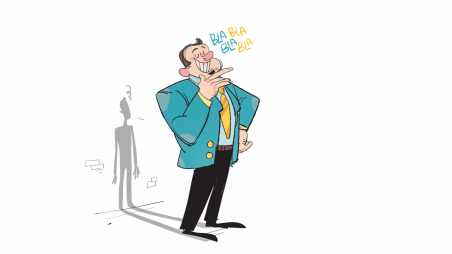 https://20x20.com/do-you-finally-need-reading-glasses/
│ 6
https://www.tbsnews.net/features/pursuit/perils-overselling-yourself-283792
Conflict of Interest
Identified + declared + excluded reviewer
Assign reviewers
Abstract + keywords
Individual Reviews
Panel Members + CPRsGeneralist
Discussion
Ranking
Reviews to ALL panel
Step 1 Panel Meeting
Ground-breaking nature, ambition, and feasibility

To what extent does the proposed research address important challenges? 

To what extent are the objectives ambitious and beyond the state of the art (e.g., novel concepts and approaches or development between or across disciplines)? 

To what extent is the outlined scientific approach feasible bearing in mind the groundbreaking nature and ambition of the proposed research?

To what extent are the proposed research methodology and working arrangements appropriate to achieve the goals of the project? 

To what extent are the proposed timescales, resources, and PI commitment adequate and properly justified?
Ainvitedmax. 44
Interview
Discussion
Ranking
Individual Reviews
Panel Members + Specialists RRs
Step 2
Panel Meeting
Nominate Remote
Reviewers
Prepare your interview!
ANot funded
AFunded
BNo submission
restriction
Budget checks 
and approval
Feedback to Applicants
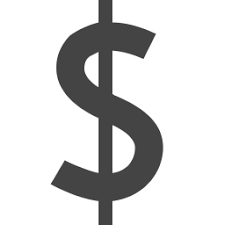 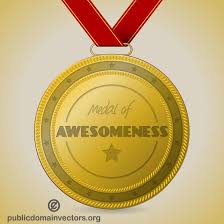 │ 7
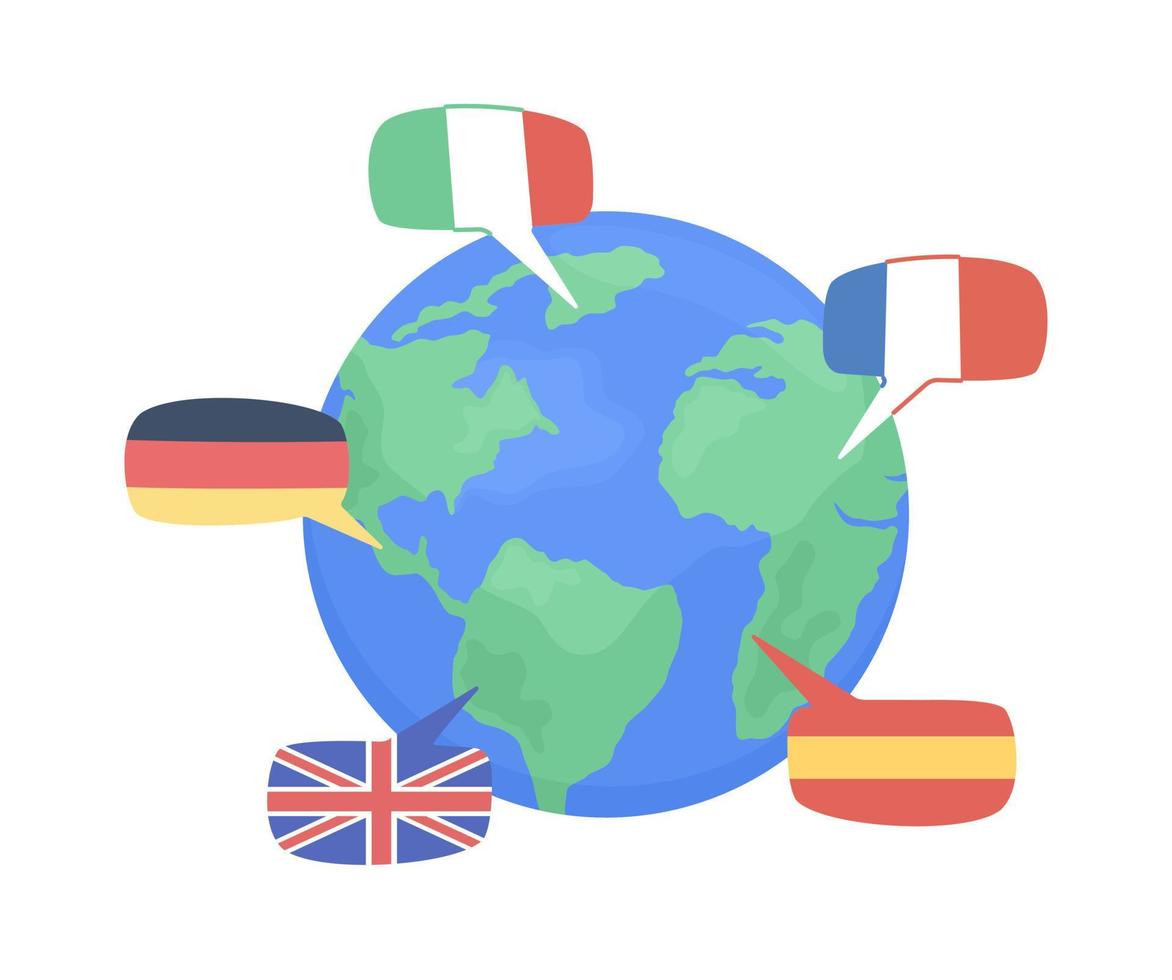 Myths and Mistakes
1. English native speakers have a clear advantage
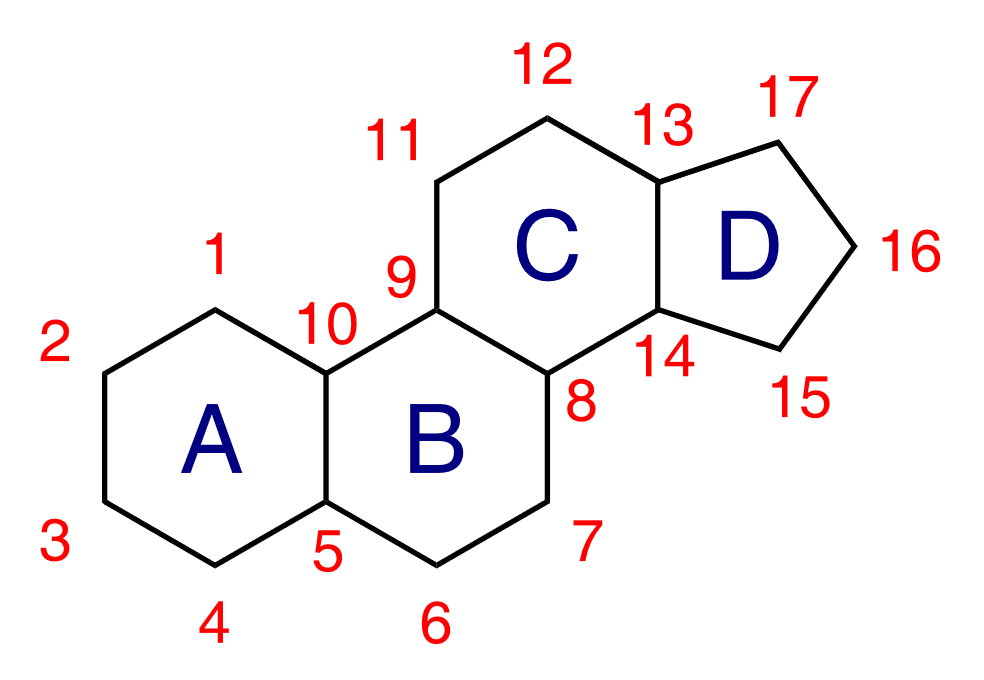 2. Projects with acronym starting by A have better chances to get funded
3. Interviews scheduled for late afternoon
(or late in the week) are less successful.
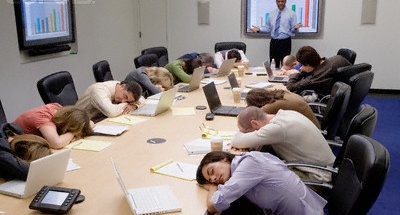 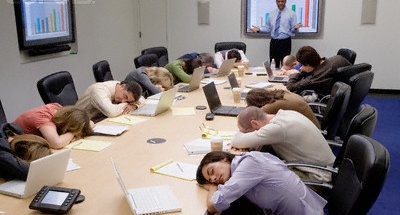 1. Unsure/unconvincing about your own project.
2. Provide vague/unnecessary long answers.
3. Unaware of or “hiding” recent development in the field.
https://www.linkedin.com/pulse/stop-wasting-your-time-boring-unproductive-meetings-mac-mcintire/
│ 8